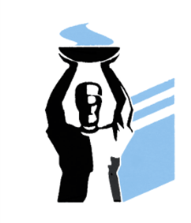 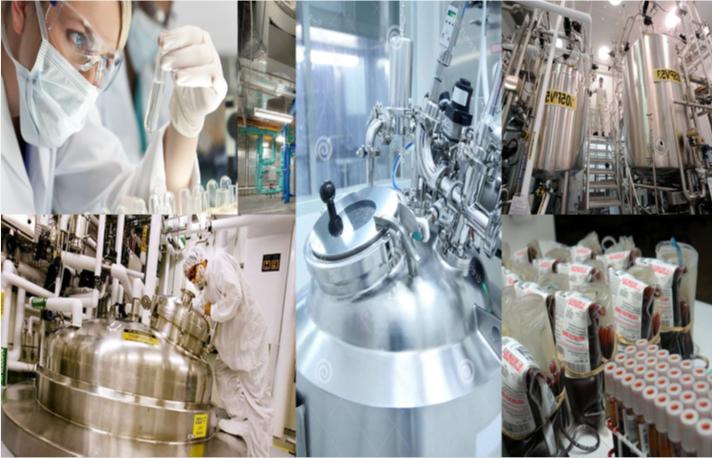 ГБОУ ВО «Самарский государственный медицинский университет» Минздрава России, руководитель  Нефрологического Центра клиники госпитальной терапии с курсами поликлинической терапии и трансфузиологии,  к.м.н.  Рогозина Л.А.
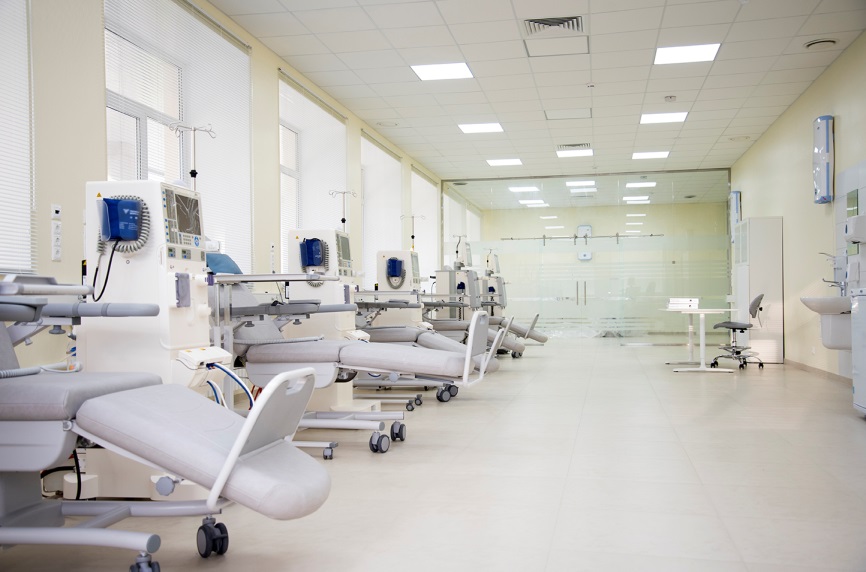 Б.И. Шулутко
   «особенность заболеваний почек такова….что  пока есть заболевание – врач почти ничего не может…., при  терминальной стадии  ХПН врач практически всесилен» 

  «Медсестра – это сердце нашего бессердечного мира»
Самарская область
Площадь: 53 600 км2   (0,31% от РФ, 51 место в РФ)
Областной центр – г. Самара 
Входит в состав: Приволжского федерального округа
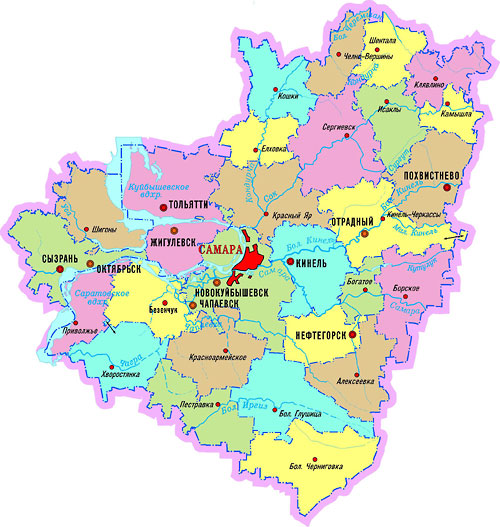 Численность населения: 3 205,6 тыс. человек  (2,23% от РФ, 11 место в РФ) 
Плотность населения: 59,3 чел./км2

Географическое положение и состав: 
11 городских округов, 
27 муниципальных районов 

Расположена на юго-востоке 
Восточно – Европейской равнины,
по среднему  течению реки Волги 

Расстояние от Самары до Москвы: 1098 км
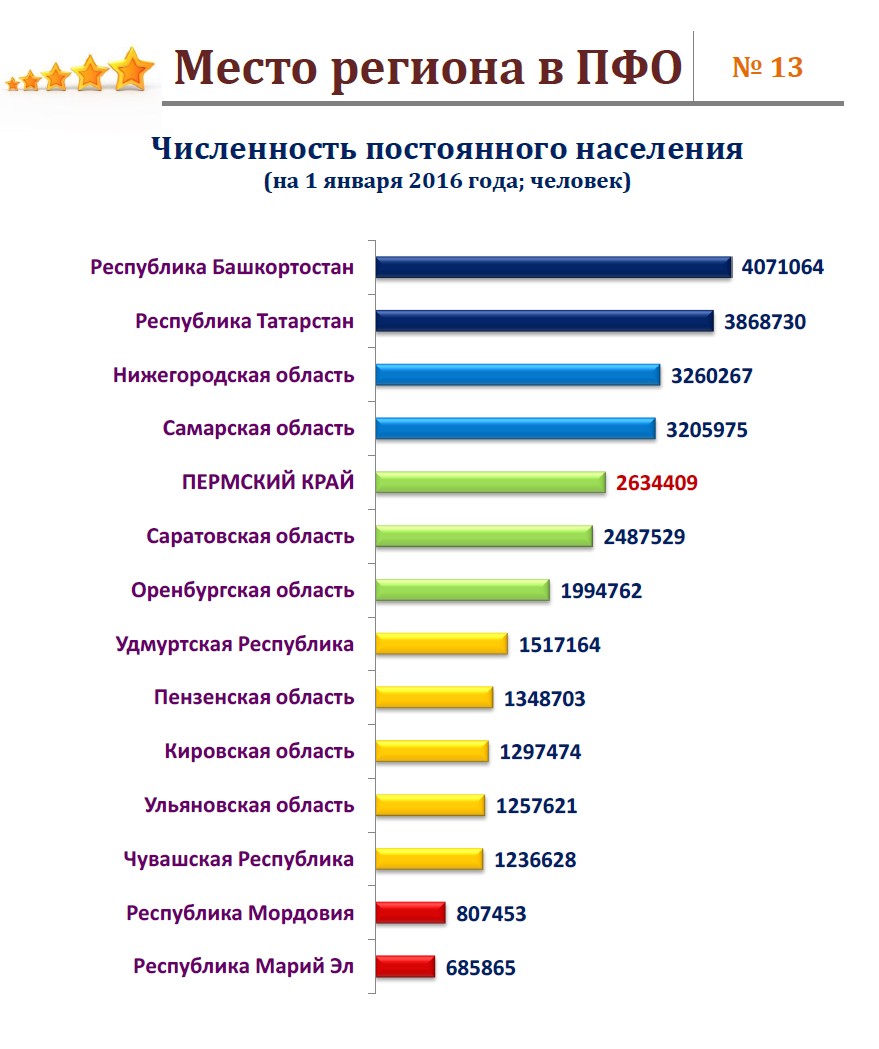 Обеспеченность ЗПТ в ПФО 2015-2018гг
ДИНАМИКА КОЛИЧЕСТВА ПАЦИЕНТОВ С V СТАДИЕЙ ХБПНАХОДЯЩИХСЯ НА  ЗПТ В САМАРСКОЙ ОБЛАСТИпо данным на 28.02.2018
чел.
год
Соотношение различных видов заместительной почечной терапиипо данным на 28.02.2018
ДИНАМИКА ОБЕСПЕЧЕННОСТИ ЗПТ БОЛЬНЫХ С V СТАДИЕЙ ХБП В САМАРСКОЙ ОБЛАСТИпо данным на 28.02.2018(все виды ЗПТ - пациентов /1 миллион населения)
Пациентов /1 млн.
Расширение инфраструктурных возможностей
Ликвидация очереди на ЗПТ
год
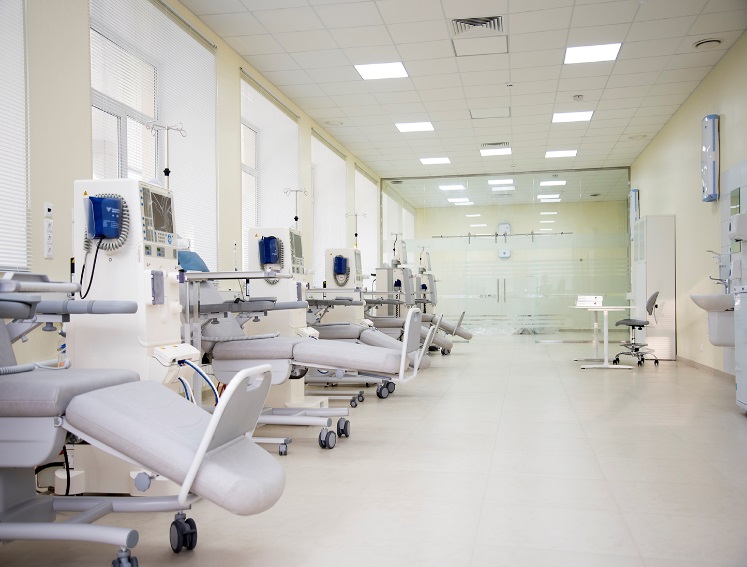 Заместительная почечная терапия – социально – значимый вид специализированной медицинской помощи, отражающий видимую, самую дорогостоящую часть лечения пациентов с хронической болезнью почек. 
Количество пациентов на заместительной почечной терапии ежегодно увеличивается на 25 - 30 пациентов на 1 миллион населения.
Для обеспечения пациентов ЗПТ необходимо вводить в эксплуатацию ежегодно до 5 – 6 диализных мест на 1 миллион населения, а это требует подготовки, в том числе и кадров